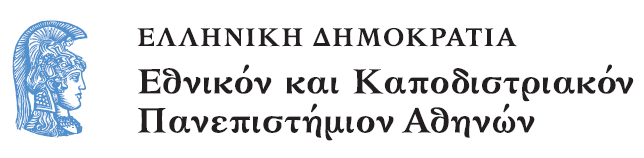 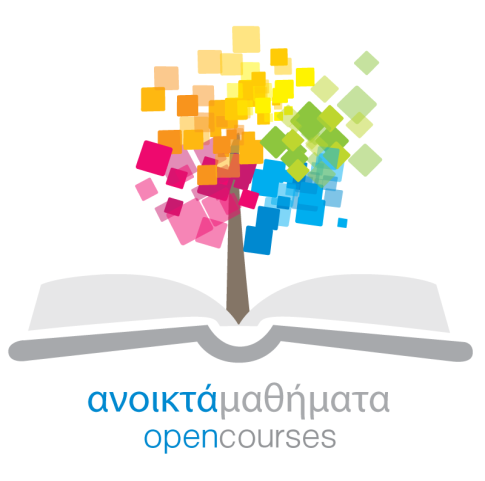 Οδηγίες δημιουργίας προσβάσιμων εγγράφων με χρήση LaTex
Ασημίνα Σπανίδου
aspanidou@di.uoa.gr
Άδειες Χρήσης
Το παρόν εκπαιδευτικό υλικό υπόκειται σε άδειες χρήσης Creative Commons. 
Για εκπαιδευτικό υλικό, όπως εικόνες, που υπόκειται σε άλλου τύπου άδειας χρήσης, η άδεια χρήσης αναφέρεται ρητώς.
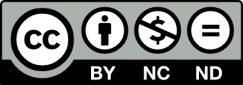 Χρηματοδότηση
Το παρόν εκπαιδευτικό υλικό έχει αναπτυχθεί στα πλαίσια του εκπαιδευτικού έργου του διδάσκοντα.
Το έργο «Ανοικτά Ακαδημαϊκά Μαθήματα στο Πανεπιστήμιο Αθηνών» έχει χρηματοδοτήσει μόνο την αναδιαμόρφωση του εκπαιδευτικού υλικού. 
Το έργο υλοποιείται στο πλαίσιο του Επιχειρησιακού Προγράμματος «Εκπαίδευση και Δια Βίου Μάθηση» και συγχρηματοδοτείται από την Ευρωπαϊκή Ένωση (Ευρωπαϊκό Κοινωνικό Ταμείο) και από εθνικούς πόρους.
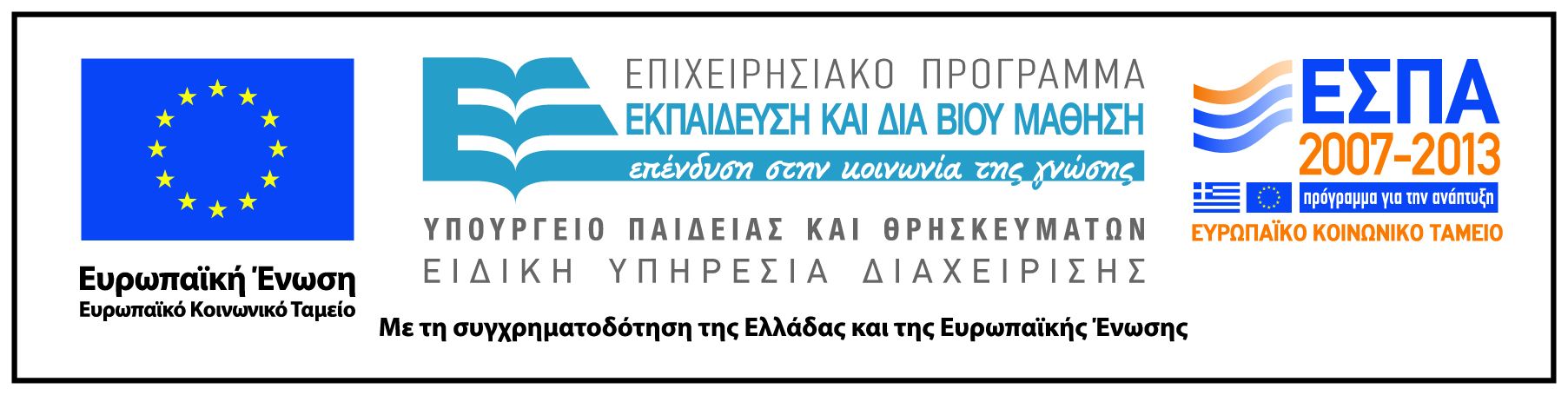 Εισαγωγή
Ο κώδικας LaTeX είναι μια πολύ καλή επιλογή για τους βλέποντες, καθώς τα οπτικά αποτελέσματα όταν μετατραπεί σε pdf είναι ίσως τα καλύτερα. 

Για τους τυφλούς, οι οποίοι κάνουν χρήση αναγνώστη οθόνης, χάνεται όλη η πληροφορία των μαθηματικών εκφράσεων και μένουν μόνο κάποια άναρχα σύμβολα.
HTML+MathML
Επιλογές ως προς LaTex
ανάγνωση του πηγαίου κώδικα LaTeX με αναγνώστη οθόνης.
μετατροπή του πηγαίου κώδικα LaTeX σε HTML και MathML.
μετατροπή του πηγαίου κώδικα LaTeX σε ένα κώδικα Nemeth.
μετατροπή του πηγαίου κώδικα LaTeX σε large print PDF.
Χρήση κατάλληλων πακέτων
Κατά τη συγγραφή LaTeX γίνεται χρήση κάποιων πακέτων. Δυστυχώς πολλά πακέτα κάνουν αδύνατη τη μετατροπή από LaTeX  σε Nemeth ή HTML. 
Στις «Οδηγίες συγγραφής μαθηματικών σε προσβάσιμη μορφή με LaTex» δίνεται ένα βασικό υποσύνολο από LaTeX packages τα οποία είναι χρήσιμα για την παραγωγή εκπαιδευτικού υλικού και  επιτρέπουν τη μετατροπή του. 
Σημείωση: Αν το έγγραφό σας απαιτεί τη χρήση κάποιου άλλου package, θα πρέπει να μας το στείλετε μαζί με ένα μικρό έγγραφο .tex που θα το χρησιμοποιεί, για να δούμε αν μπορεί να μετατραπεί σε προσβάσιμη μορφή.
Γενικές οδηγίες
Το αρχείο .tex θα πρέπει να έχει κωδικοποίηση UTF-8.
Το κείμενο θα πρέπει να παρουσιάζεται σε μία μόνο στήλη.
Όχι στυλιζαρισμένη γραμματοσειρά.
Αριστερή στοίχιση στο σώμα κειμένου.
Ίδιος προσανατολισμό σελίδας σε όλο το κείμενο.
Αποφυγή σχολίων.
Μέγεθος γραμματοσειράς όχι μικρότερο από 12pt.
Χρήση έντονης γραφής με φειδώ.
Η τελευταία γραμμή του κειμένου πρέπει να είναι αυστηρά το: \end{document}.
Προτεινόμενοι LaTex editors
Texmaker  για Windows & Ubuntu.

Kile για Ubuntu.
Ερωτήσεις…
Κεντρικό Μητρώο Ελληνικών Ανοικτών Μαθημάτων
Το έργο “Κεντρικό Μητρώο Ελληνικών Ανοικτών Μαθημάτων” υλοποιείται στο πλαίσιο του Επιχειρησιακού Προγράμματος «Εκπαίδευση και Δια Βίου Μάθηση» και συγχρηματοδοτείται από την Ευρωπαϊκή Ένωση (Ευρωπαϊκό Κοινωνικό Ταμείο) και από εθνικούς πόρους.
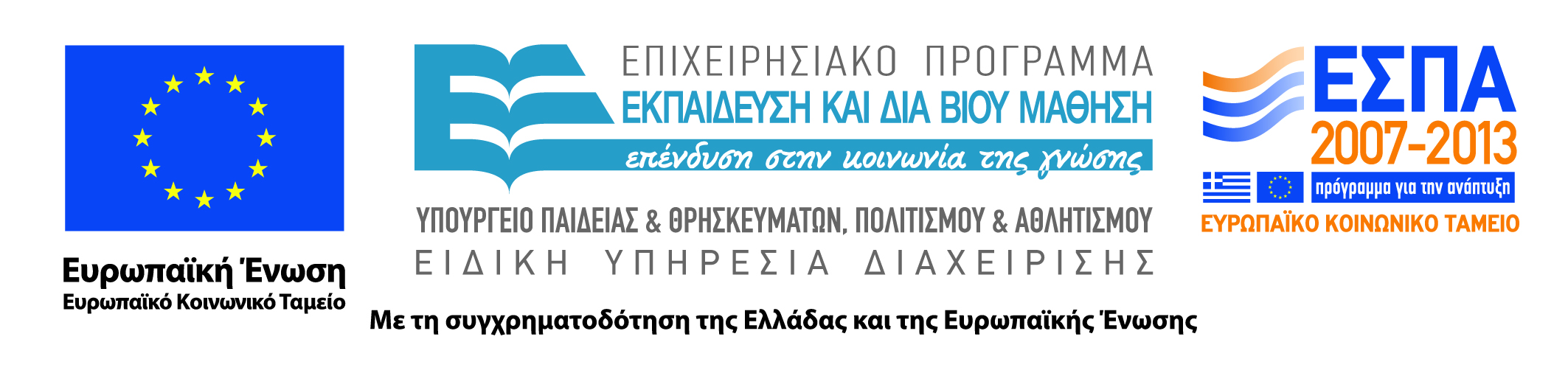 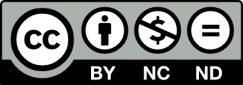 10